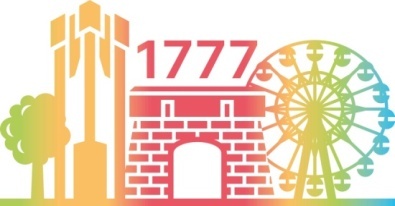 БЕЗВОЗМЕЗДНЫЕ ПОСТУПЛЕНИЯ ИЗ ДРУГИХ БЮДЖЕТОВ РОССИЙСКОЙ ФЕДЕРАЦИИ 
(МЕЖБЮДЖЕТНЫЕ ТРАНСФЕРТЫ)
Межбюджетные трансферты - средство межбюджетного урегулирования, заключающееся в передаче средств внутри бюджетной системы страны, из одного бюджета в другой.

      Межбюджетные трансферты, будучи важной частью бюджетной системы, выполняют cледующиe функции:

       - возмещают бюджетам, которые находятся на нижних уровнях системы, расходы, которые связаны с исполнением задач общенационального значения, когда собственных поступлений в бюджет для их компенсации недостаточно; 

       - устраняют горизонтальные диспропорции меж бюджетами, в том числе дают возможность разрешить некоторые социальные проблемы, которые возникают во время экономических спадов, наблюдающихся в регионах;

        - стимулируют к усилению налогового потенциала местные власти.
Межбюджетные трансферты - средства, предоставляемые одним бюджетом бюджетной системы Российской Федерации другому бюджету бюджетной системы Российской Федерации (статья 6 Бюджетного кодекса РФ)
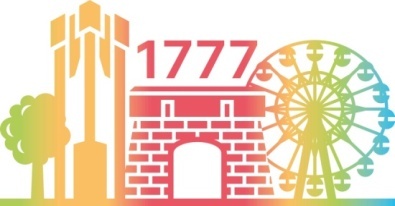 ОБЪЕМ МЕЖБЮДЖЕТНЫХ ТРАНСФЕРТОВ В ДОХОДАХ БЮДЖЕТА ГОРОДА ГЕОРГИЕВСКА В 2016-2019 ГОДАХ
млн.рублей
Налоговые и неналоговые доходы
Межбюджетные трансферты
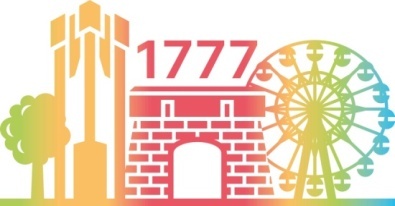 ВИДЫ МЕЖБЮДЖЕТНЫХ ТРАНСФЕРТОВ, ВЫДЕЛЯЕМЫХ ГОРОДУ ГЕОРГИЕВСКУ ИЗ ДРУГИХ БЮДЖЕТОВ РОССИЙСКОЙ ФЕДЕРАЦИИ
Предоставляются на безвозвратной
 основе на первоочередные расходы
без  установления конкретных 
целей использования
Дотации
«дар,
Пожертвование»
Предоставляются на финансирование
«переданных» полномочий другим
публично-правовым образованиям
Субвенции
«приходить на помощь»
Предоставляются на условиях
долевого софинансирования расходов
других бюджетов
Субсидии
«поддержка»
Носят безвозмездный и безвозвратный 
характер
Иные 
межбюджетные 
трансферты
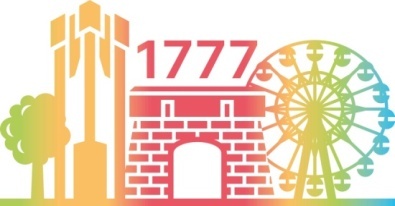 ДИНАМИКА ПОСТУПЛЕНИЯ МЕЖБЮДЖЕТНЫХ ТРАНСФЕРТОВ В БЮДЖЕТ ГОРОДА ГЕОРГИЕВСКА 
В 2015-2019 ГОДАХ
-11,3 %
+10,1 %